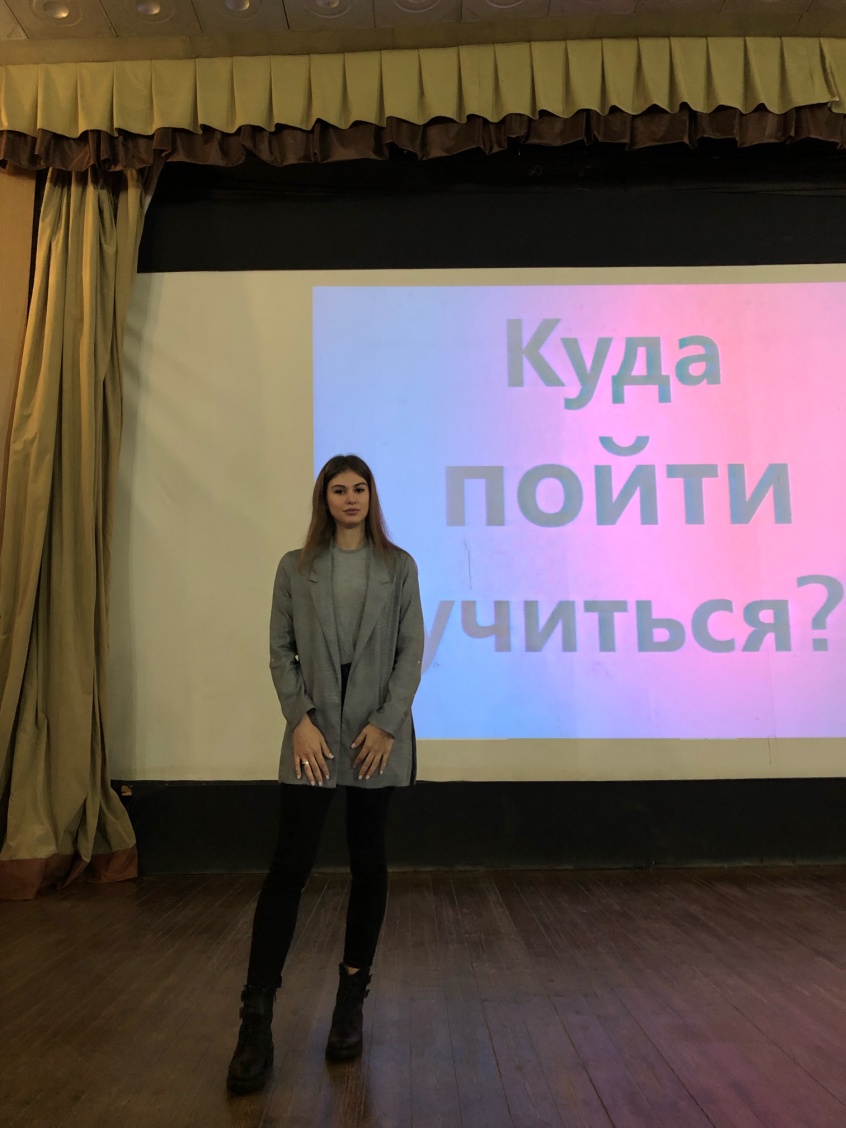 20 ноября 2018г. «Новочеркасский колледж промышленных технологий и управления» принял участие в Ярмарке образовательных организаций   «Куда пойти учиться?» в МБУК Веселовский СДК «Дружба» Учащиеся и родители получили информацию об образовательных учреждениях Ростовской области и других регионов , профориентационную консультацию по выбору профессии
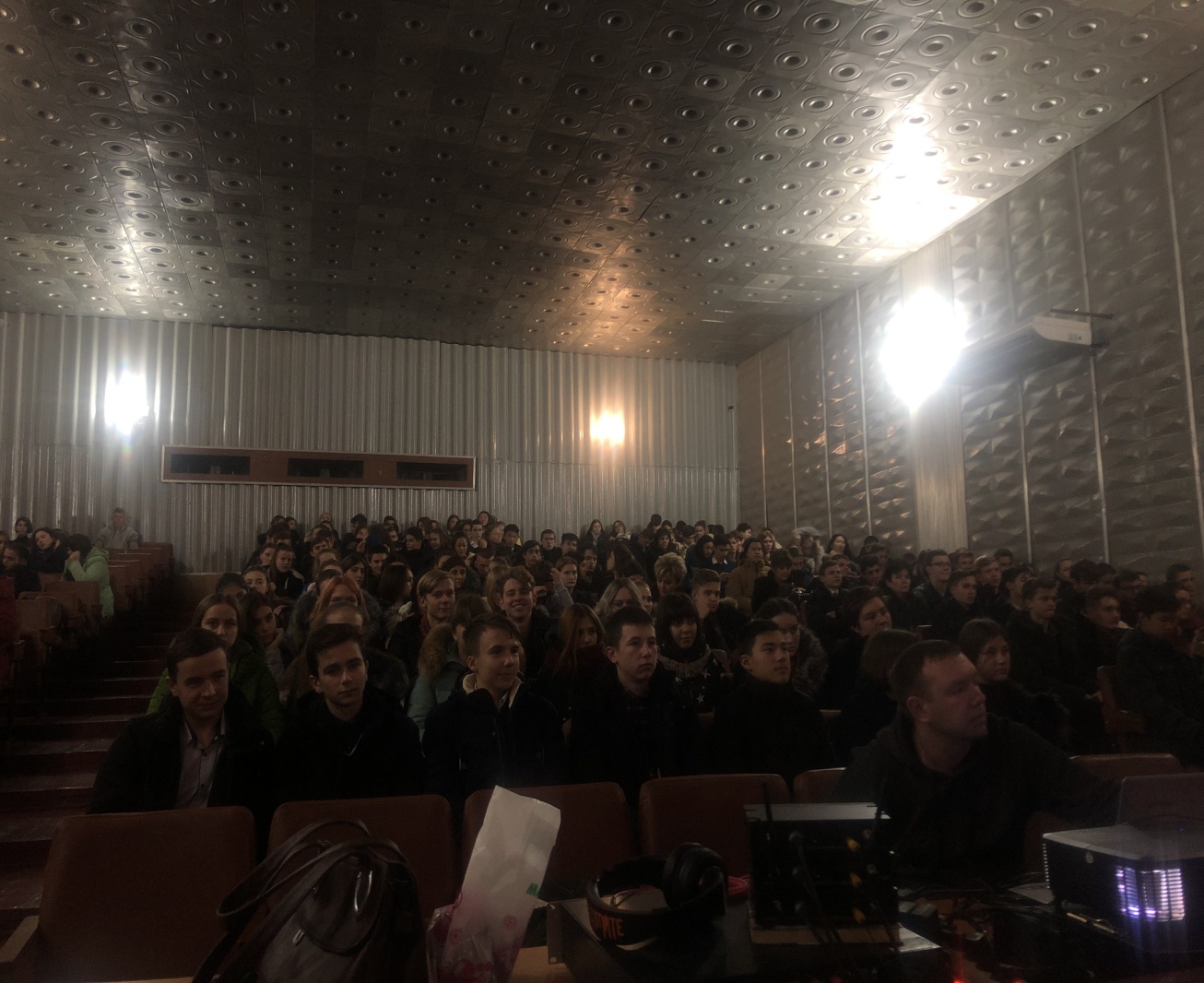 Информационная встреча  в школе №5
21 сентября в школе №5 прошла  встреча старшеклассников со студентами специальности  «Защита в чрезвычайных ситуациях», в ходе которой  студенты рассказали подробно  школьникам о  профессии, о необходимых индивидуальных способностях, которых требует профессия «Спасателя», об учебном заведении и о правилах поступления в колледж. Анализ входного анкетирования показал, что только 62  % учащихся слышали о колледже, 31% знает о перечне специальностей реализуемых  колледжем.  Результатом итогового анкетирования явился интерес к специальностям колледжа у  72% учащихся
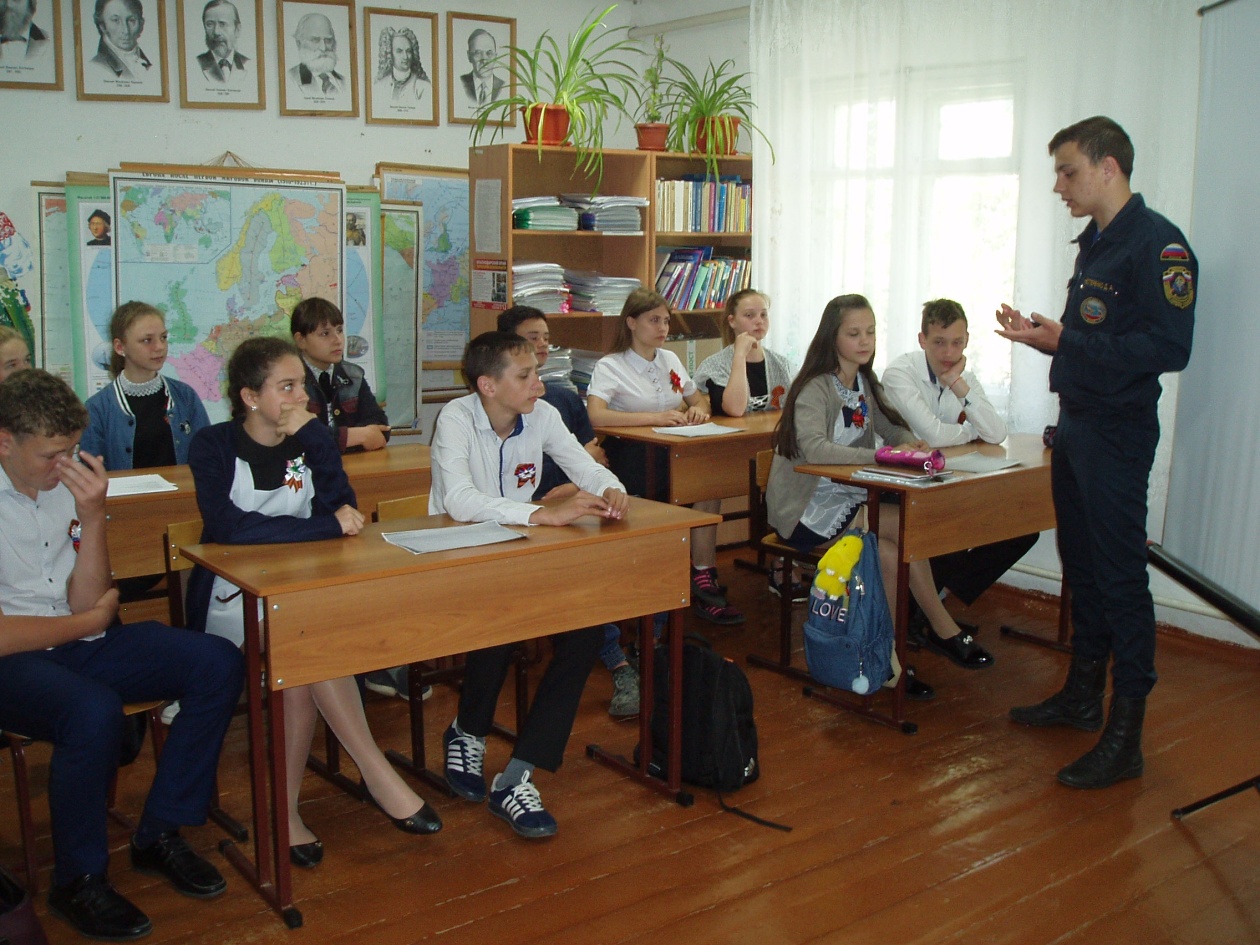 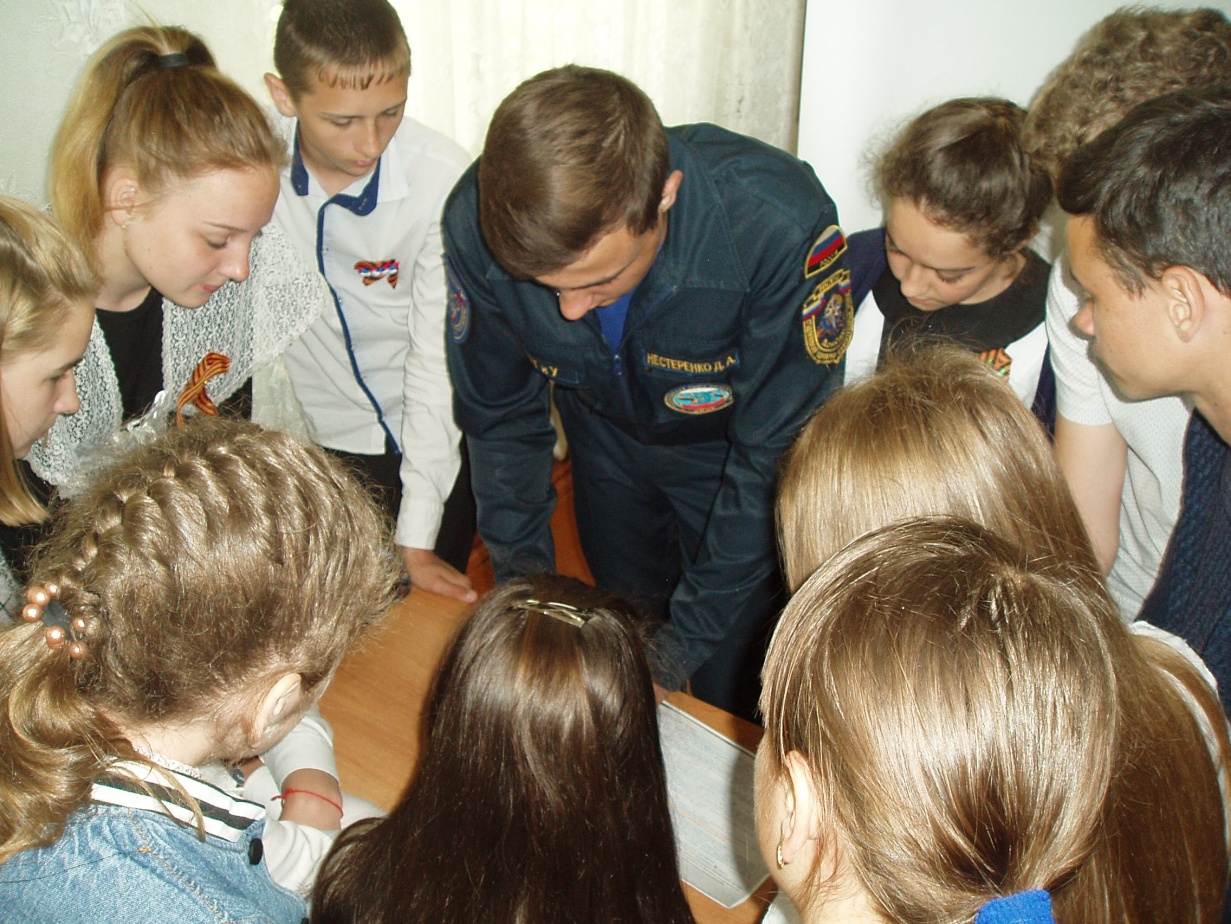 Информационная встреча с ведущими специалистами колледжа по специальностям ТОП - 50
Традиционные встречи старшеклассников школ города  со специалистами  колледжа прошли  12 ноября 2018г.  в  формате  презентации профессий будущего и профессий настоящего - ТОП 50, ТОП РЕГИОНА. 
 Цель мероприятия – скоординировать будущих выпускников школ  в огромной численности профессий  в выборе профессии , которая будет востребована через 5 - 10 лет.
Анализ входного анкетирования и  анкетирования после встречи показал, что данное мероприятие изменило  первоначальное мнение о выборе профессии    у 56% участников мероприятия.
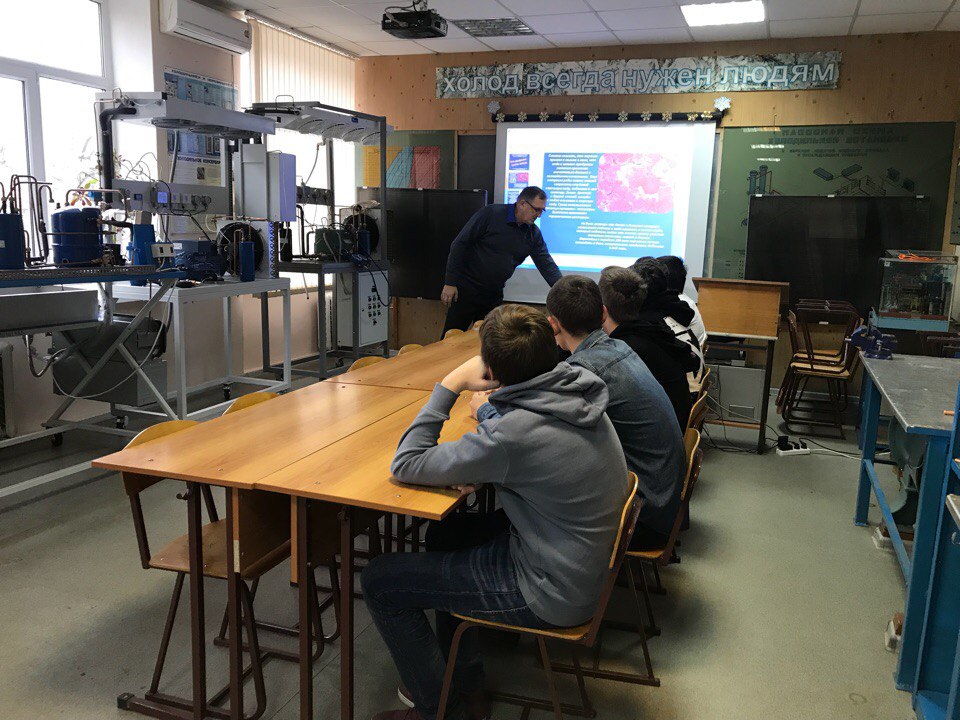 Информационная встреча в форме семинара «Алгоритм выбора профессии»
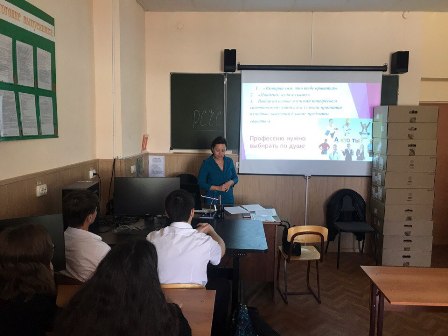 В рамках областной недели профориентации  преподаватели колледжа встретились со старшеклассниками  
6, 8, 12,19 школ  г.Новочеркасска на семинаре   «Алгоритм выбора профессии» Мероприятие направлено на оказание  консультационных услуг старшеклассникам школ города  о  необходимых шагах при выборе учебного заведения, направления подготовки.